r.pr. dr hab. Agnieszka Ziółkowska, prof. UŚ
Zespół Badawczy Instytucji Postępowania Administracyjnego i Sądowoadministracyjnego WPIA UŚ
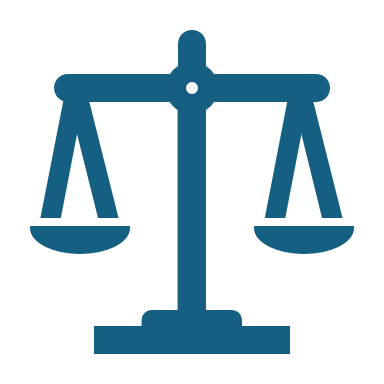 Generalne akty prawa zakładowego w uczelni
Klasyfikacja aktów wewnątrzuczelnianych
Akty kierownictwa wewnętrznego a akty prawa wewnętrznego
Akty kierownictwa stanowią szerszą kategorię pojęciową od aktów wewnętrznych
Mają charakter abstrakcyjno-generalny
Są wydawane w ramach struktury wewnętrznej np. uczelni i służą sprawowaniu bieżącego kierownictwa
niekoniecznie tworzą nowe normy prawne, a jedynie mogą wyjaśniać już istniejące albo rozwijać je
Wyrok TK z dnia 7 czerwca 1989 r., U 15/88
[…] akty o treści normatywnej, wydawane jako akty kierownictwa wewnętrznego, muszą być traktowane jako akty normatywne mimo ich wadliwości, tym bardziej, jeśli na ich podstawie są podejmowane decyzje stosowania prawa w określonych sprawach[…]
Wyrok TK z 28 czerwca 2000 r. (sygn. K25/99, OTK ZU nr 5/2000, poz. 141)
„kryterium «organizacyjnej podległości», (…) od spełnienia którego zależy dopuszczalność stanowienia aktów prawa wewnętrznego, należy rozumieć szerzej niż »hierarchiczne podporządkowanie« w znaczeniu przyjętym w prawie administracyjnym”.
Podmioty legitymowane do wydawania aktów uczelnianych
Zasady tworzenia prawa wewnątrzuczelnianego
Usterki w zakresie legislacji aktów wewnętrznych
Podstawa prawna: 
-nieprecyzyjna albo wadliwa podstawa prawna (np. brak dokładnego odesłania do jednostki redakcyjnej będącej podstawą prawną, najczęściej ustępu lub punktu, albo wskazanie zbyt wielu przepisów, podczas gdy właściwy jest tylko jeden ze wskazanych); 
-wadliwa  kolejność przepisów w obrębie tego aktu i ich nieadekwatna treść (najczęściej wymieszanie przepisów stanowiących podstawę z przepisami zmieniającymi lub przepisami przejściowymi ); 
-nadużycie upoważnienia;
Wady konstrukcyjne :

naruszenie zasady wyłączności ustawy ;
błędna nomenklatura aktów;
odmienne definiowanie pojęć ustawowych;
niewłaściwe oznaczenie przepisów i ich systematyzacja
Wady procesu stanowienia:
-pominięcie konsultacji z interesariuszami: zewnętrznymi/ wewnętrznymi;
-brak opinii/zgód;
-procedowania poza trybem
Konstruowania aktu wewnętrznego
Właściwa nomenklatura , kolejny numer, organ/podmiot, ( ew.data)
Tytuł 
Podstawa prawna (powinna wskazywać organ upoważniony do wydania aktu prawa wewnętrznego, brak podstawy prawnej może służyć „pozorowaniu” prawotwórczego charakteru aktu)
Zakres podmiotowy
Treść (nie mogą dotyczyć praw i obowiązków podmiotów zew. (co do zasady).Regulują kwestie organizacyjne i proceduralne, jak i sprawy związane wykonywaniem zadań. Mogą nakładać na jednostki organizacyjnie obowiązki)
Moment wejścia w życie
Podpis podmiotu upoważnionego
Przykład - zarządzenie
Zarządzenie nr 26/2025 Dziekana Wydziału….. (ew.data)
w sprawie powołania Wydziałowej Komisji ds. opracowania III kryterium ewaluacji
	Na podstawie § 26 ust. 1 pkt 16 Statutu Uniwersytetu … z dnia 16 kwietnia 2019 r.
			zarządza się, co następuje:
§ 1 Powołuje się Wydziałową Komisję ds. opracowania III kryterium ewaluacji w składzie….
§ 2 Zarządzenie wchodzi w życie z dniem
Przykład - zarządzenie
Zarządzenie nr 26/2025 Dziekana Wydziału….. (ew.data)
w sprawie powołania zespołu naukowego o nazwie „Zespół badawczy..”
	Na podstawie § 27 ust. 5 Statutu Uniwersytetu …w ..z dnia 16
kwietnia 2019 r. 
			Zarządza się̨, co następuje:
§1
Powołuje się zespół naukowy o nazwie „Zespół badawczy..”
§ 2 Traci moc zarządzenie nr 10/2022 Dziekana…
§ 3 Zarządzenie wchodzi w życie z dniem podjęcia.
Przykład - zarządzenie
Zarządzenie nr 26/2025 Dziekana Wydziału….. (ew.data)
w sprawie przyznania tytułu najlepszego absolwenta Wydziału….
Na podstawie § 3 ust. 2 Załącznika nr 1 do uchwały nr 39 Senatu U…w z dnia 30 kwietnia 2019 r. Regulamin studiów Uniwersytetu….
		zarządzam, co następuje:
§ 1
Przyznaję tytuł najlepszego absolwenta …
Przykład - zarządzenie
Zarządzenie nr 26/2025 Dziekana Wydziału….. (ew.data)
w sprawie zatwierdzenia planu niestacjonarnych jednolitych magisterskich studiów na kierunku 
	Na podstawie § 7 ust. 3 uchwały nr 139 Senatu Uniwersytetu w… z dnia 29 października 2019 r. w sprawie wytycznych dotyczących programów studiów na Uniwersytecie…
			zarządza się, co następuje:
§ 1
Zatwierdza się plan niestacjonarnych jednolitych magisterskich studiów na kierunku…
Przykład - zarządzenie
Zarządzenie nr 26/2025 Dziekana Wydziału….. (ew.data)
w sprawie zmiany wymiaru i formy odbywania konsultacji na Wydziale..

Nauczyciel akademicki obowiązany jest….
…….

Zarządzenie wchodzi w życie …(data dzienna, w ciągu …dni, z dniem podjęcia)

Podpis
Komunikat
Komunikat nr 29/2025 Dziekana Wydziału….. (ew.data)
w sprawie wysokości opłaty za przeprowadzenie postępowania nostryfikacyjnego dyplomów ukończenia studiów za granicą oraz postępowania w sprawie potwierdzenia ukończenia studiów na określonym poziomie, w roku akademickim 2024/2025
	Na podstawie art. 327 ust. 6 ustawy z dnia 20 lipca 2018 r. – Prawo o szkolnictwie wyższym i nauce (Dz. U. z 2020 r. poz. 85, z późn. zm.!!) oraz §2 ust. 1 zarządzenia nr 7 Rektora Uniwersytetu … z dnia 26 stycznia 2021 r., ustalam, co następuje

Traci moc Komunikat nr ….
Komunikat
Komunikat nr 20/2025 Dziekana Wydziału….. (ew.data)
w sprawie określenia zasad składania wniosków w sprawach niewymagających wydania decyzji administracyjnych na Wydziale….
	Działając na podstawie § 2 ust. 12 Regulaminu studiów pierwszego stopnia, drugiego stopnia oraz jednolitych studiów magisterskich (przyjętego uchwałą nr …/2020 Senatu Uniwersytetu… z dnia …. r. ze zm.) określam zasady składania wniosków w sprawach niewymagających wydania decyzji administracyjnych na Wydziale…..

Zarządzenie(!!) wchodzi w życie z dniem podpisania i obowiązuje od dnia
Komunikat
Komunikat nr 1/2023
			Dziekana Wydziału …..Uniwersytetu …..
			z dnia 8 maja 2023 r.
w sprawie warunków przystąpienia do egzaminu dyplomowego
§ 1
Studenci przed przystąpieniem do egzaminu dyplomowego powinni….
Komunikat
Komunikat nr 26/2025 Dziekana Wydziału….. (ew.data)
w sprawie określenia zasad wydawania studentom i absolwentom uprawnień instruktora i trenera 
	Na podstawie zarządzenia Rektora ….
Studenci mogą ubiegać się o następujące uprawnienia:
-……, w celu otrzymania legitymacji instruktora z certyfikatem należy….
Pisma okólne
Przykład
Pismo Okólne 12/2024
			Dziekana Wydziału … Uniwersytetu ….
			z dnia 21 listopada 2024 r.
w sprawie zasad odwoływania i przekładania oraz ustalania zastępstw zajęć dydaktycznych realizowanych na Wydziale….
Na podstawie § 54 ust. 5 Regulaminu Pracy Uniwersytetu…. wskazuję, co następuje:
§ 1
Zasady odwoływania i przekładania oraz ustalania zastępstw zajęć
dydaktycznych mają zastosowanie do…
Przykład
Pismo Okólne 19/2024
				dnia 22 listopada 2024 r.
			Dziekana Wydziału … Uniwersytetu
w sprawie zasad reagowania na konflikty, dyskryminację i przemoc
oraz zagrożenia lub naruszenia bezpieczeństwa  na Wydziale
Na podstawie § 57 ust. 2 pkt 1 Statutu Uniwersytetu …ustalam, co następuje:
§ 1
Na Wydziale … Uniwersytetu …wprowadza się następujące zasady
reagowania na konflikty, dyskryminację i przemoc oraz zagrożenia lub naruszenia bezpieczeństwa…
Decyzje - nieadministracyjne
Decyzja nr 3/2025
			Dziekana Wydziału …w …
			z dnia 15 stycznia 2025 r.
w sprawie jednorazowego dodatku za działania projakościowe
Na podstawie § 57 ust. 2 pkt. 2 Statutu Uniwersytetu …w związku z Regulaminem wynagradzania pracowników Uniwersytetu …stanowiącym załącznik do Zarządzenia nr 47 Rektora Uniwersytetu … z dnia 17 lipca 2024 r. (z późn. zm.) postanawiam, co następuje:
§ 1
1. W roku 2025 ustanawiam jednorazowy dodatek za działania projakościowe na rzecz Wydziału…..
Decyzje – nieadministracyjne - przykład
Decyzja nr 3/2025
			Dziekana Wydziału …w …
			z dnia 1 kwietnia 2025 r.
w sprawie formy prowadzenia zajęć dydaktycznych w dniu 12 kwietnia 2025 r.

Na podstawie § 2 i § 7 ust. 1 Zarządzenia nr 67 Rektora Uniwersytetu …
z dnia 30 września 2024 r. w sprawie prowadzenia zajęć dydaktycznych z wykorzystaniem metod i technik kształcenia na odległość oraz weryfikacji osiągniętych efektów uczenia się poza siedzibą uczelni w Uniwersytecie …, w związku z § 3 Decyzji nr 4/2024 Dziekana Wydziału … Uniwersytetu z dnia 12 lipca 2024 r. w sprawie formy prowadzenia zajęć dydaktycznych na Wydziale …w roku akademickim 2024/2025 postanawiam, co następuje
§ 1 Zajęcia dydaktyczne przewidziane do realizacji w dniu 12 kwietnia 2025 r. w formie
kontaktu bezpośredniego prowadzone są w formie zdalnej synchronicznej.
§ 2 Decyzja wchodzi w życie z dniem podpisania
Obwieszczenia
Ustawa o ogłaszaniu aktów normatywnych i niektórych innych aktów prawnych
Art.16 ust.3. Teksty jednolite aktów normatywnych innych niż ustawa ogłasza organ właściwy do wydania aktu normatywnego, a w przypadku:
1)regulaminów Sejmu i Senatu - odpowiednio Marszałek Sejmu i Marszałek Senatu;
2)aktów normatywnych Rady Ministrów - Prezes Rady Ministrów;
3)aktów normatywnych Krajowej Rady Radiofonii i Telewizji - Przewodniczący Krajowej Rady Radiofonii i Telewizji.
Tekst jednolity aktu normatywnego innego niż ustawa ogłasza się nie rzadziej niż raz na 12 miesięcy, jeżeli był on nowelizowany. Akt normatywny może określić termin ogłoszenia tekstu jednolitego.
4. Tekst jednolity ogłasza się w formie obwieszczenia w dzienniku urzędowym, w którym dany akt normatywny ogłoszono.
Instrukcje
To zbiór zasad, instrukcji i procedur, które mają na celu ułatwienie funkcjonowania dziekanatu i wsparcie studentów. 
Mogą dotyczyć różnych aspektów, takich jak rejestracja, składanie podań, logowanie do indywidualnych kont, czy też informowanie o ważnych wydarzeniach, korzystania z infrastruktury, organizacji zajęć, obiegu dokumentów….
Przykład
Instrukcja nr 9 Dziekana Wydziału …
w sprawie organizacji zajęć dydaktycznych prowadzonych w semestrze zimowym roku akademickiego 2024/2025 na Wydziale …Uniwersytetu z dnia 22 września 2020 r.
Na podstawie Zarządzenia nr 139/2023 Rektora Uniwersytetu …z dnia 10 września 2023, ustalam zasady organizacji zajęć dydaktycznych realizowanych na kierunkach studiów …w semestrze zimowym roku akademickiego 2024/2025:
1/ Zajęcia w semestrze zimowym roku akademickiego 2024/2025 rozpoczynają się…..
przykład
Instrukcja nr 9 Dziekana Wydziału …
w sprawie Odbywania studiów według Indywidualnej Organizacji Studiów (IOS) na Wydziale….
…..
Załącznik Karta potwierdzająca ustalenie szczegółowych zasad uczestnictwa w zajęciach i warunków zaliczeń oraz egzaminów
Przykład/wzór
Publikacja/ podanie do wiadomości
Wewnętrzna kontrola aktów uczelnianych
Kryteria kontroli
Skutki wadliwości aktów wewnętrznych
Rektor wstrzymuje wykonanie aktu organu uczelni, niezgodnego z przepisami powszechnie obowiązującego prawa, statutem lub innymi przepisami obowiązującymi w uczelni.
Zarządzenie rektora powinno zawierać uzasadnienie wskazujące zakres i rodzaj niezgodności oraz wezwanie organu do usunięcia niezgodności w określonym terminie, nie krótszym niż 2 miesiące od jego doręczenia. W razie nieusunięcia niezgodności w wyznaczonym terminie akt organu uczelni traci moc. Utratę mocy stwierdza rektor. (UŚ)
Rektor zawiesza wykonanie uchwały organów uczelni naruszającej przepisy ustawy lub Statutu Uniwersytetu lub naruszającej ważny interes Uniwersytetu i w terminie 14 dni od  zawieszenia wykonania uchwały zwołuje posiedzenie organu, który wydał zawieszoną uchwałę w celu jej ponownego rozpatrzenia.
Uchwała wchodzi w życie, jeżeli po ponownym rozpatrzeniu organ uczelni ponownie uchwali uchwałę większością 2/3 głosów w obecności co najmniej połowy swojego statutowego składu.
W przypadku podjęcia przez organ uczelni ponownie uchwały naruszającej ustawę, Rektor zawiadamia niezwłocznie o tym fakcie ministra, przekazując mu zawieszoną uchwałę.
 Organy Uczelni w drodze uchwały (w przypadku Rektora – w drodze zarządzenia) prostują oczywiste błędy pisarskie i techniczne w podejmowanych przez siebie uchwałach (zarządzeniach)- U.Kaliski
Rektor zawiesza wykonanie uchwały senatu oraz rady naukowej dyscypliny sprzecznej z przepisami ustawy lub statutem. Zawieszając wykonanie uchwały, rektor wskazuje zakres naruszenia oraz formułuje wniosek co do dalszego postępowania. Jeżeli organ, który podjął uchwałę, nie ustosunkuje się do wniosku rektora w terminie dwóch miesięcy od jego skierowania, zawieszona uchwała traci moc. (UAM)
Rektor może uchylić lub zmienić decyzję podjętą przez osobę pełniącą funkcję kierowniczą w uczelni oraz uchwałę podjętą przez organ kolegialny niebędący organem uczelni, jeśli są one niezgodne z przepisami prawa, w tym ze statutem lub innym aktem organu uczelni, a także są sprzeczne ze strategią albo naruszają ważny interes uczelni.
Rektor może uchylić uchwałę rady lub innego ciała doradczego niebędącego organem Uniwersytetu, jeżeli uchwała jest sprzeczna z przepisami ustawy, statutem, uchwałą lub zarządzeniem organu Uniwersytetu, innymi przepisami wewnętrznymi Uniwersytetu, lub jeżeli narusza ważny interes Uniwersytetu (UAM)
Rektor stwierdza nieważność uchwał senatu, wewnętrznych aktów prawnych jednostek organizacyjnych sprzecznych z ustawą, statutem lub wewnętrznymi aktami prawnymi albo jeśli naruszają ważny interes Uniwersytetu.
Senat stwierdza, na wniosek rektora, nieważność uchwały rady uczelni sprzecznej z ustawą, statutem lub wewnętrznymi aktami prawnymi albo jeśli narusza ona ważny interes Uniwersytetu (UB).